SISTEM PENILAIAN PRESTASI KERJA DAN JAMINAN HARI TUA
DISAMPAIKAN PADA PERTEMUAN KE-12
PADA MATA KULIAH ADMINISTRASI KEPEGAWAIAN PEMERINTAH
OLEH:
TATIK ROHMAWATI, S.IP.,M.SI
01/07/2020
Materi ke 12 AKP, By Tatik Rohmawati, S.IP.,M.Si
1
PENILAIAN PRESTASI KERJA
Penilaian Prestasi Kerja adalah proses mengevaluasi atau menilai prestasi kerja pegawai, termasuk PNS yang  dilaksanakan oleh pemerintah untuk memperbaiki keputusan personalia dan sebagai umpan balik kepada karyawan (Hani Handoko, 1985:99)
01/07/2020
Materi ke 12 AKP, By Tatik Rohmawati, S.IP.,M.Si
2
Prestasi Kerja diartikan sebagai hasil yang dicapai seseorang menurut ukuran yang berlaku untuk pekerjaan yang bersangkutan.
Menurut Hasibuan (1995:105), prestasi kerja adalah hasil kerja yang dicapai seseorang dalam melaksanakan tugas-tugas yang dibebankan kepadanya yang didasarkan atas kecakapan, pengalaman dan kesungguhan serta waktu.
Menurut Moh. As’ud (1995: 47), prestasi kerja merupakan kesuksesan seseorang dalam melaksanakan pekerjaannya. Sebagai ukuran keberhasilan dari bagian personalia, antara perusahaan dan pegawai memerlukan umpan balik atas upayanya maka prestasi kerja karyawan perlu mendapat penilaian.
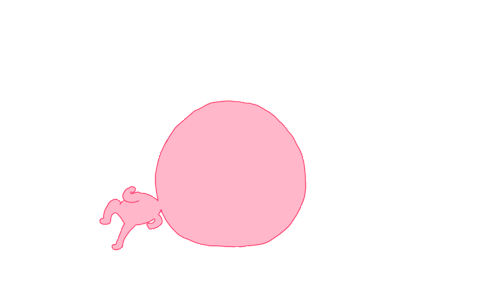 01/07/2020
Materi ke 12 AKP, By Tatik Rohmawati, S.IP.,M.Si
3
Faktor-faktor Prestasi Kerja yang perlu dinilai menurut Suad Husnan (1990: 126)
4. Inisiatif
3. Keandalan
2. Kualitas Kerja
1. Kuantitas Kerja
6. Sikap
5. Kerajinan
7. Kehadiran
01/07/2020
Materi ke 12 AKP, By Tatik Rohmawati, S.IP.,M.Si
4
Tujuan Penilaian Prestasi Kerja Pegawai
1. untuk memperoleh dasar pengambilan keputusan promosi, transfer, demosi atau penurunan pangkat dan pemutusan hubungan kerja
2. Sebagai kriteria bagi kesahihan sarana seleksi dan program pelatihan
3. Untuk mengalokasikan imbalan-imbalan bagi para karyawan
4. Untuk meyakinkan umpan balik bagi perseorangan yang dapat menunjang pengembangan diri, karier dan menjamin efektifitas kinerja PNS
01/07/2020
Materi ke 12 AKP, By Tatik Rohmawati, S.IP.,M.Si
5
Penilaian Prestasi Kerja PNS diatur oleh Peraturan Pemerintah Nomor 46 Tahun 2011
Landasan Hukum Penilaian Prestasi Kerja PNS
01/07/2020
Materi ke 12 AKP, By Tatik Rohmawati, S.IP.,M.Si
6
Pensiun adalah jaminan hari tua dan sebagai balas jasa terhadap PNS yang telah bertahun-tahun mengabdikan dirinya kepada Negara.
Jaminan  Hari Tua bagi PNS : Pensiun Janda dan Duda
01/07/2020
Materi ke 12 AKP, By Tatik Rohmawati, S.IP.,M.Si
7
Janda ialah istri sah menurut hukum dan PNS atau penerima pensiun-pensiun yang meninggal dunia
Duda ialah suami yang sah menurut hukum dari PNS wanita atau penerima pensiun-pensiun wanita yang meninggal dunia dan tidak mempunyai isteri lain
Anak ialah anak kandung yang sah atau anak kandung/anak yang disahkan menurut UU negara dari PNS, penerima penskun, atau penerima pensiun janda/duda.
Berdasarkan UU No 43 Tahun 1999 tentang Pokok-pokok Kepegawaian
01/07/2020
Materi ke 12 AKP, By Tatik Rohmawati, S.IP.,M.Si
8
Pengertian kepastian hukum dapat ditemui dalam Pasal 3 angka 1 UU No. 28 Tahun 1999 yang menyatakan :
“adalah asas dalam negara hukum yang mengutamakan landasan peraturan perundang-undangan, kepatutan, dan keadilan dalam setiap pelaksanaan penyelenggaraan negara”.
Prinsip keempat ini mengarahkan agar penyelenggara negara bekerja sesuai dengan ketentuan yang berlaku (taat asas).
4. Kepastian Hukum
01/07/2020
Materi ke 12 AKP, By Tatik Rohmawati, S.IP.,M.Si
9
ALHAMDULILLAH....
SEMOGA BERMANFAAT
01/07/2020
Materi ke 12 AKP, By Tatik Rohmawati, S.IP.,M.Si
10
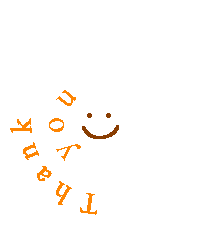 01/07/2020
Materi ke 12 AKP, By Tatik Rohmawati, S.IP.,M.Si
11